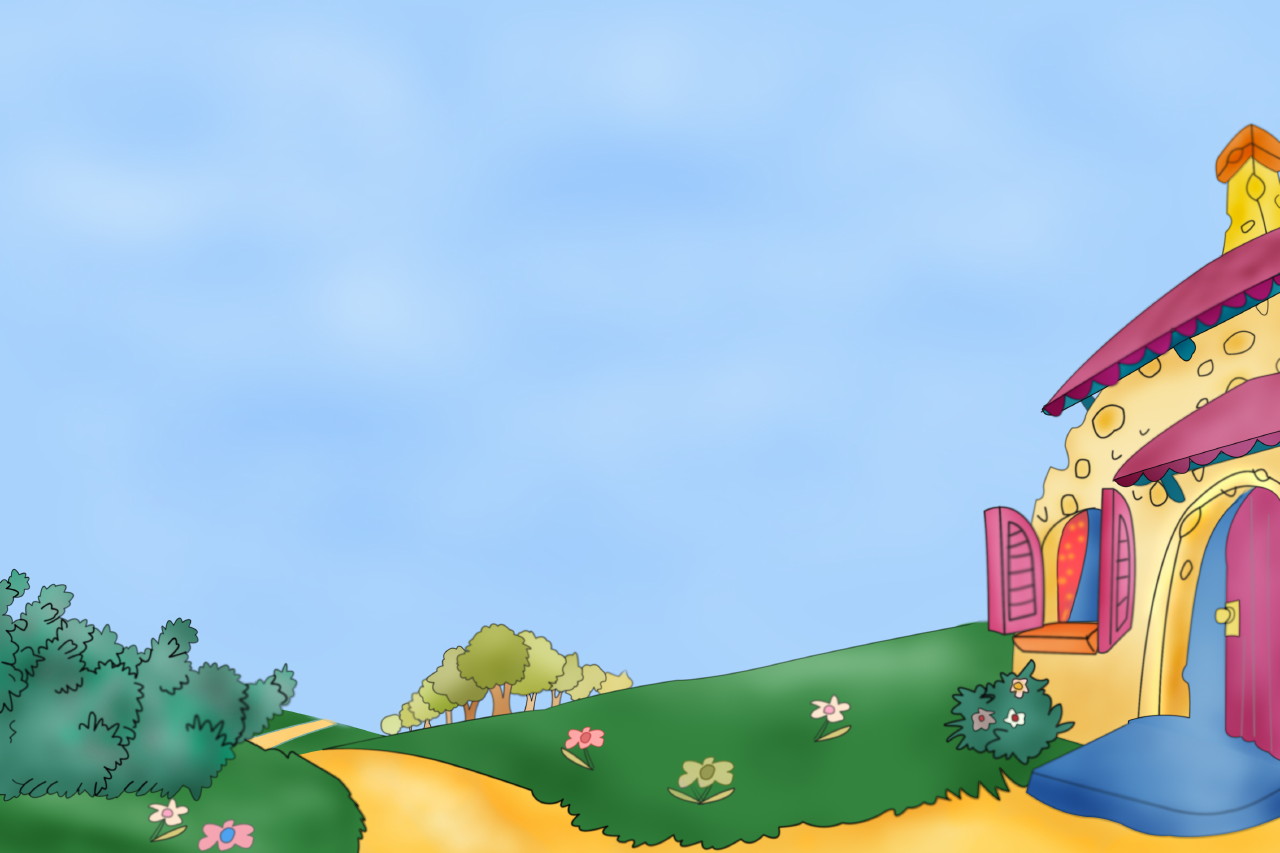 Изучаем экономику с Буратино.
«Сбережения и накопления. Денежная прибыль. Банк»
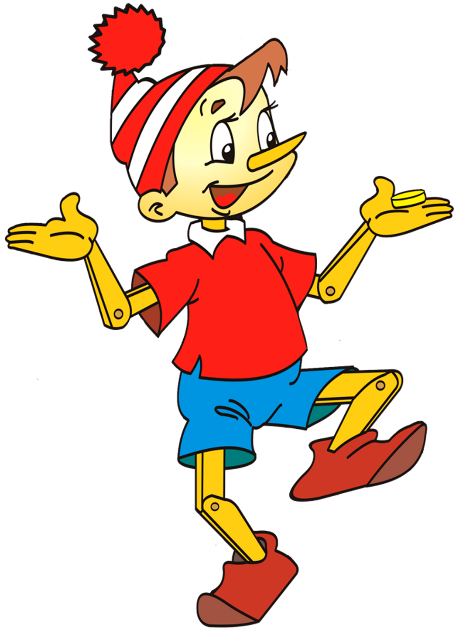 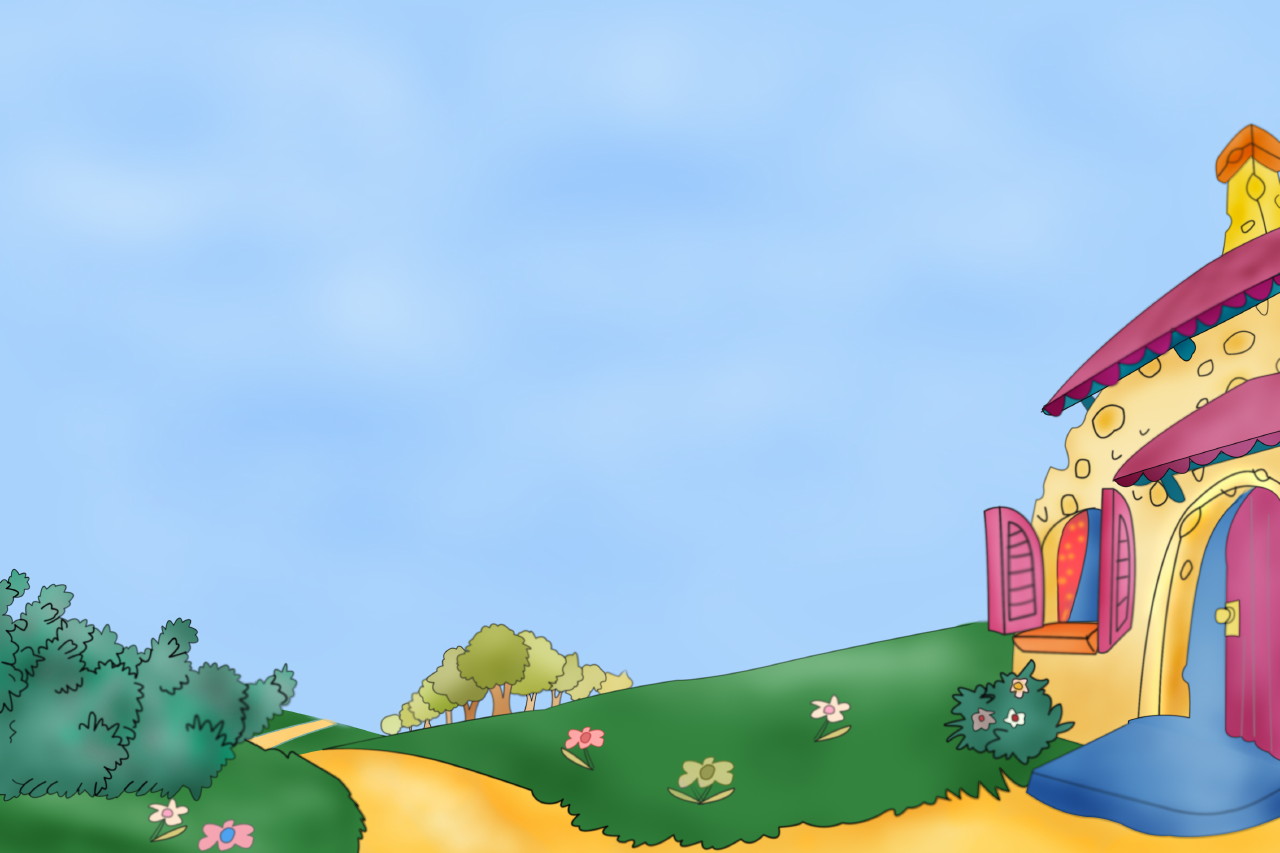 Дорогой Буратино! Мы снова встретились, чтобы поговорить о финансах. Надеюсь, что ты экономил и  накопил деньги?- спросила Мальвина. «Конечно! Пока было лето, я собирал грибы и ягоды в лесу, продавал и накопил деньги. Теперь я смогу купить себе ноутбук! – ответил Буратино и показал свою копилку.
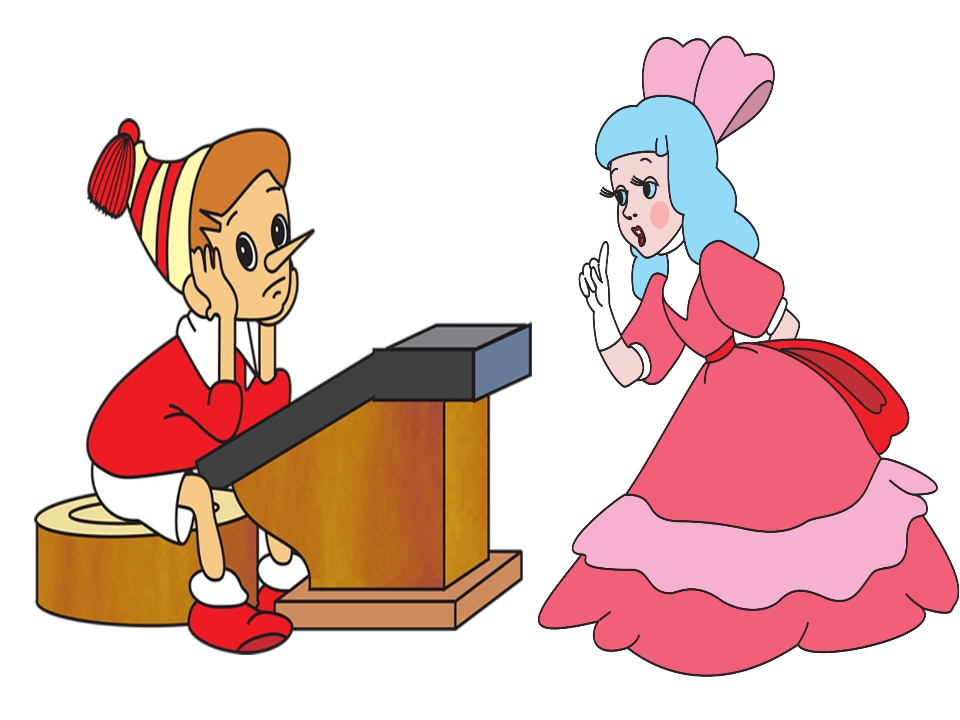 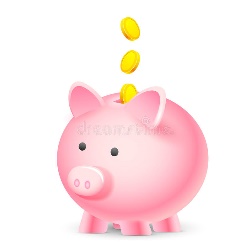 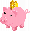 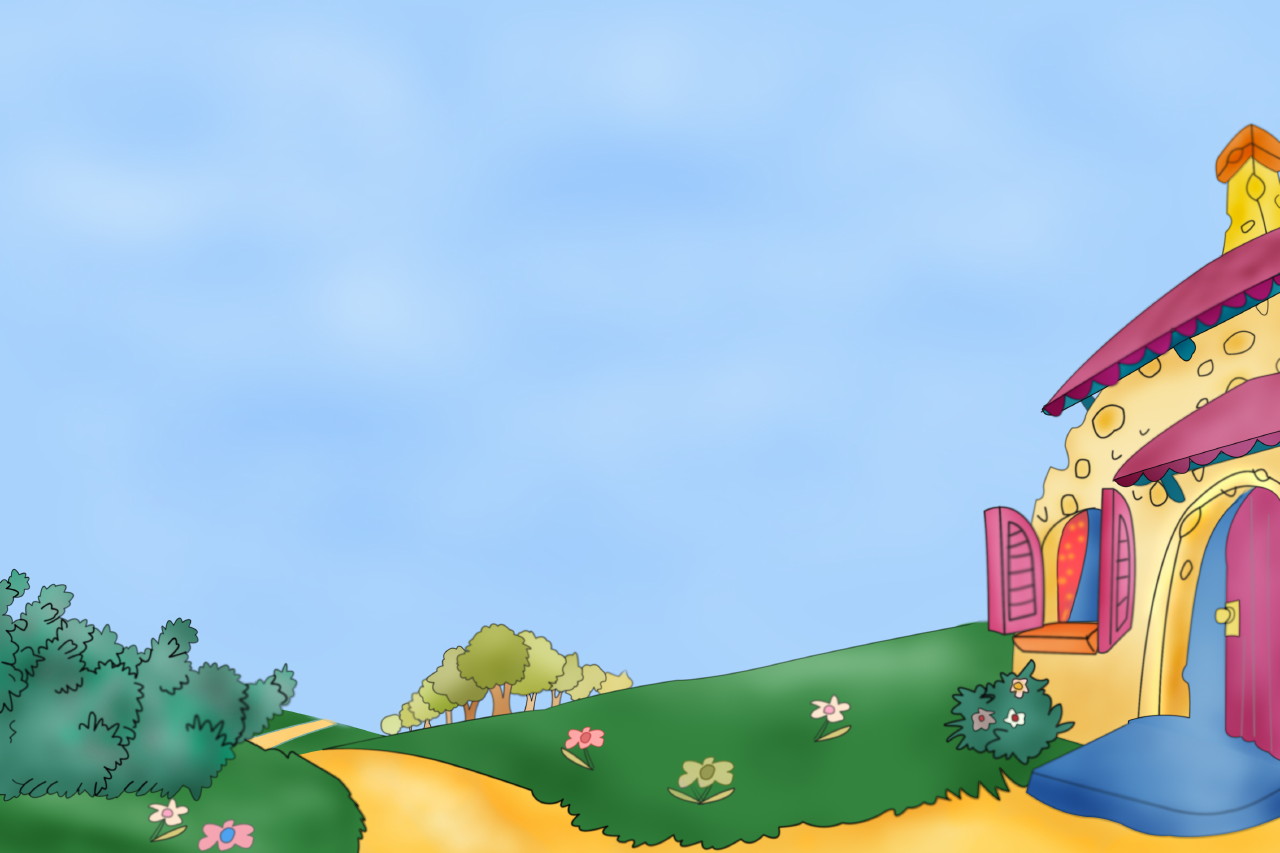 К сожалению, в этот раз мечта Буратино не исполнилась, так как у него появились незапланированные расходы. Подскажите какие?
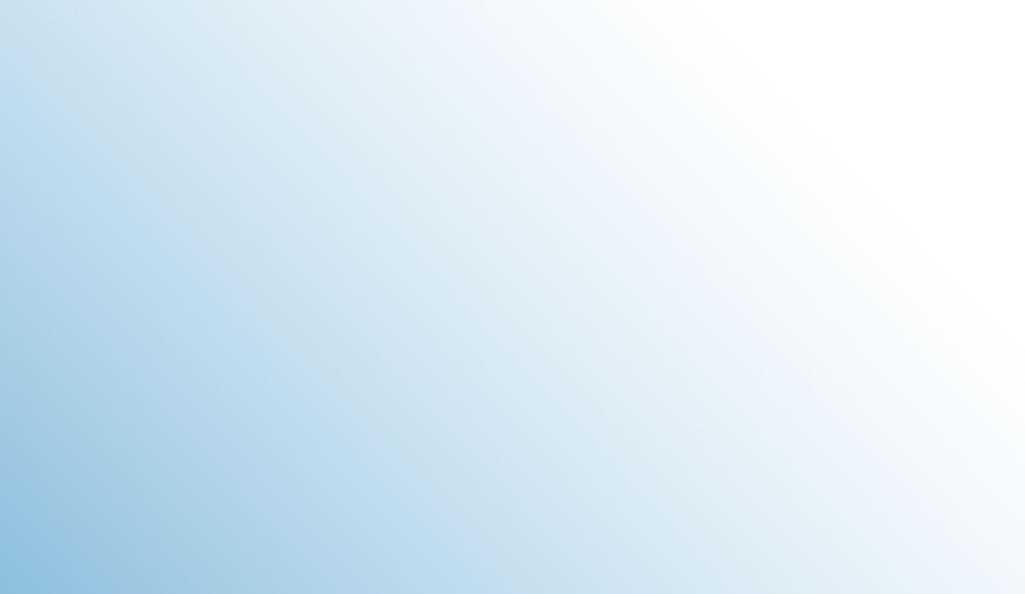 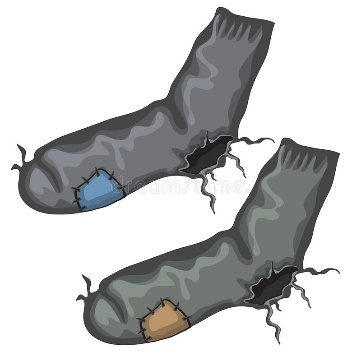 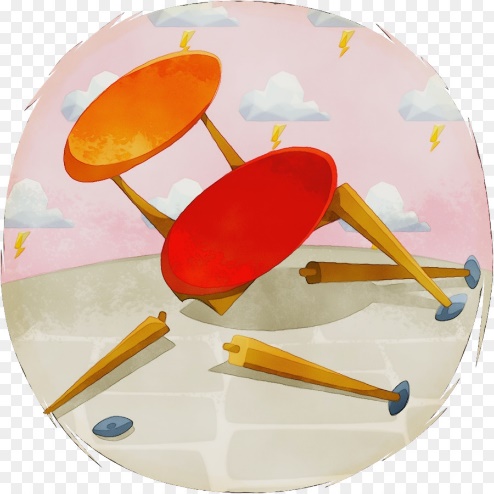 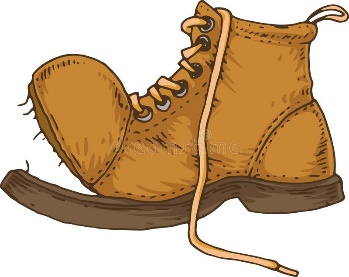 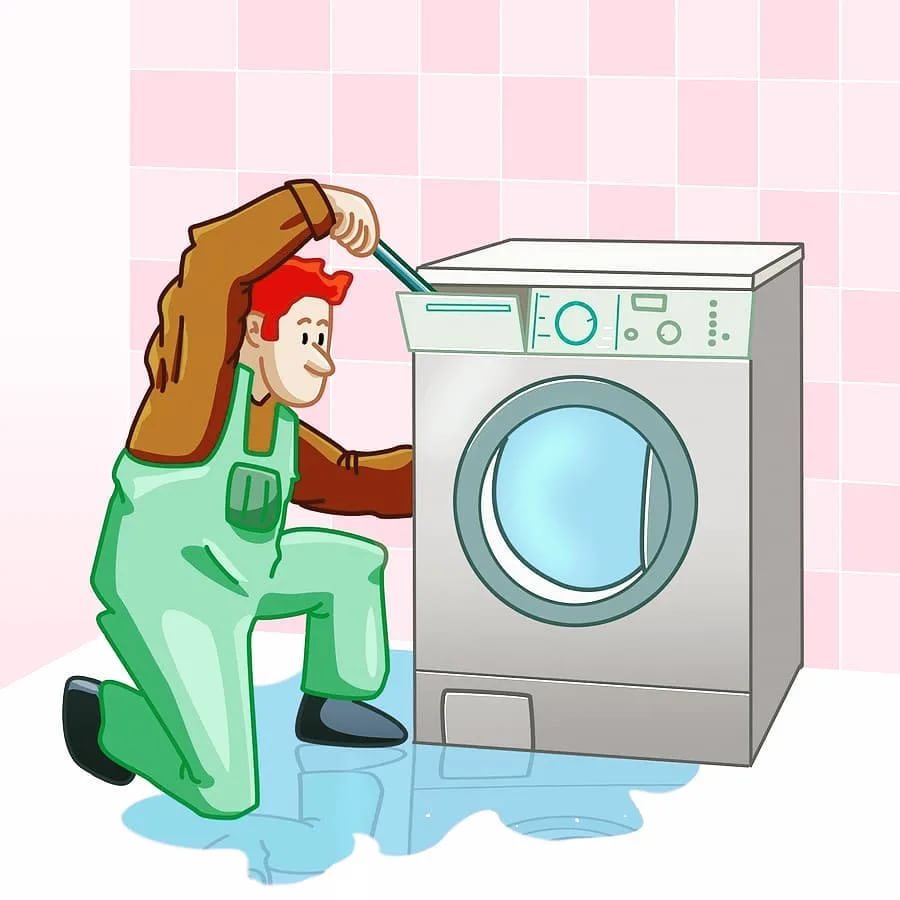 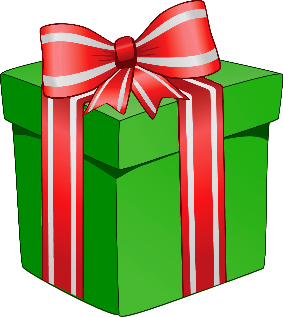 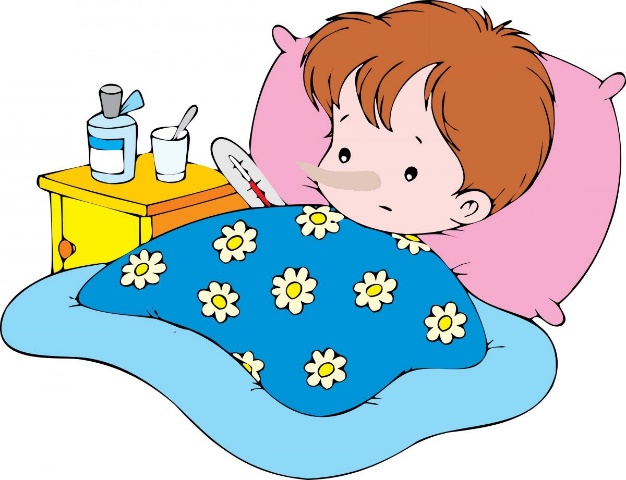 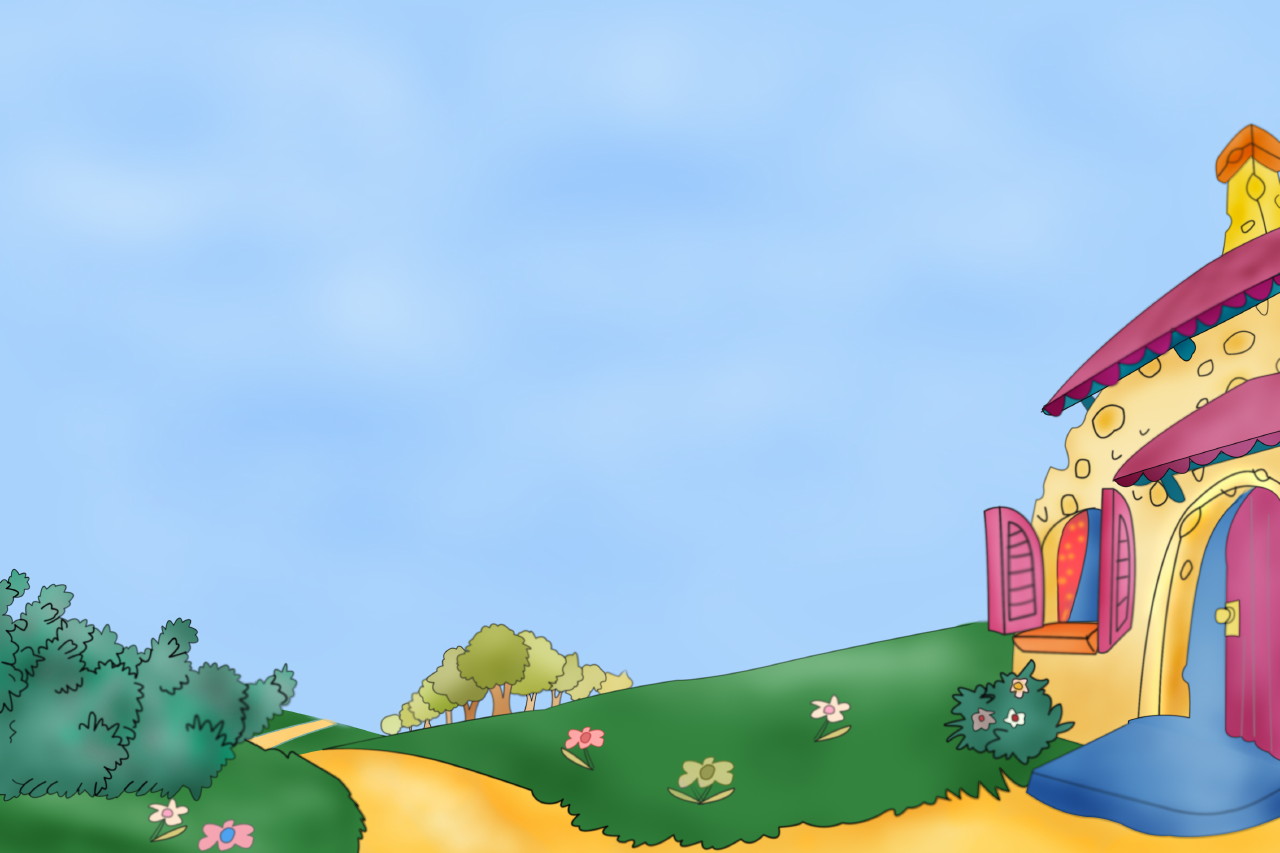 Придётся устроиться на работу! Кем быть? – спросил Мальвину   Буратино. А не хочешь ли ты , Буратино, работать в нашем театре?
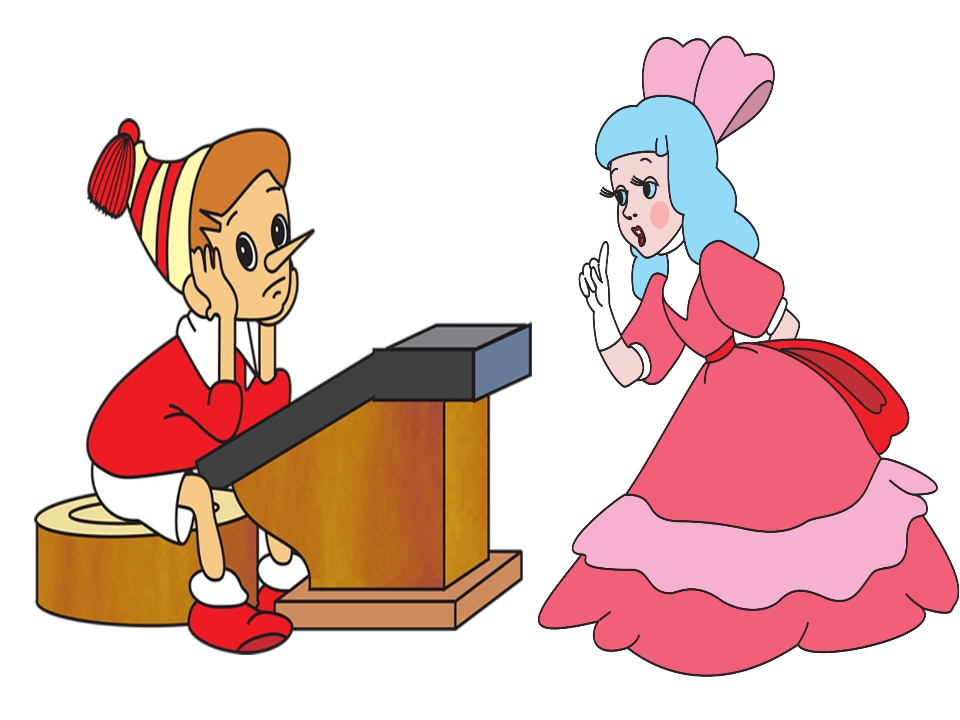 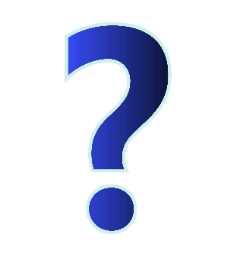 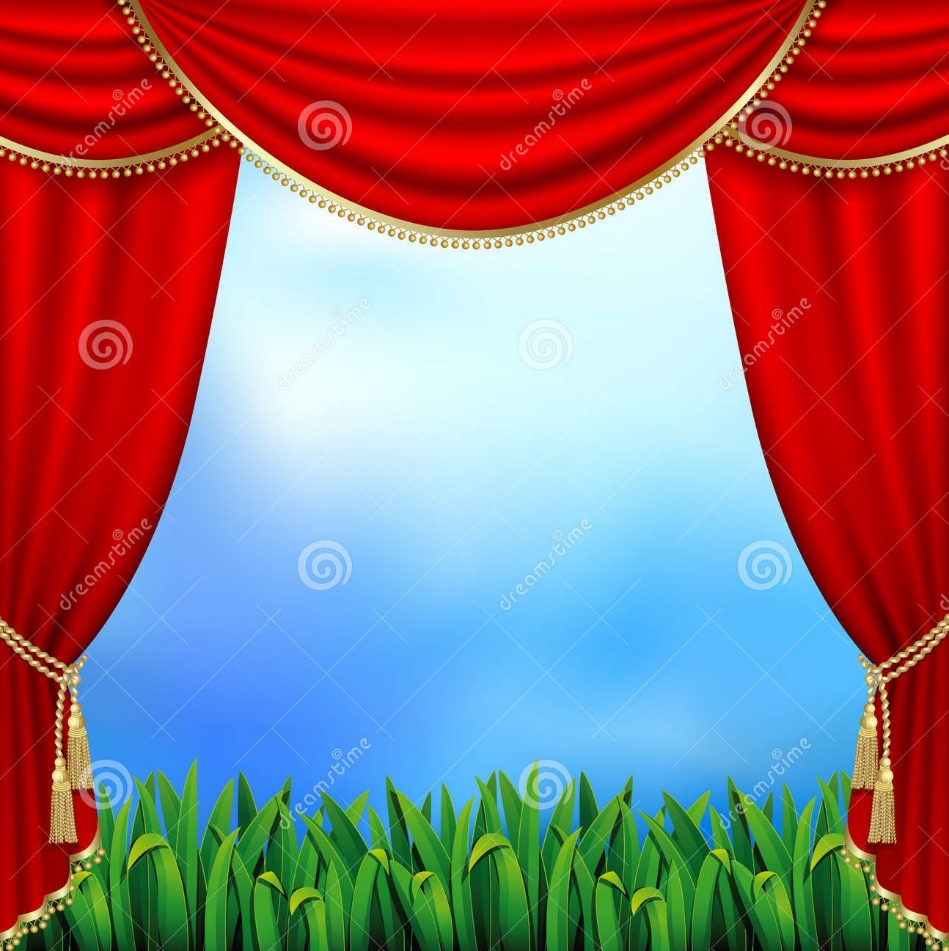 Я теперь работаю в театре, и заработал много денег!
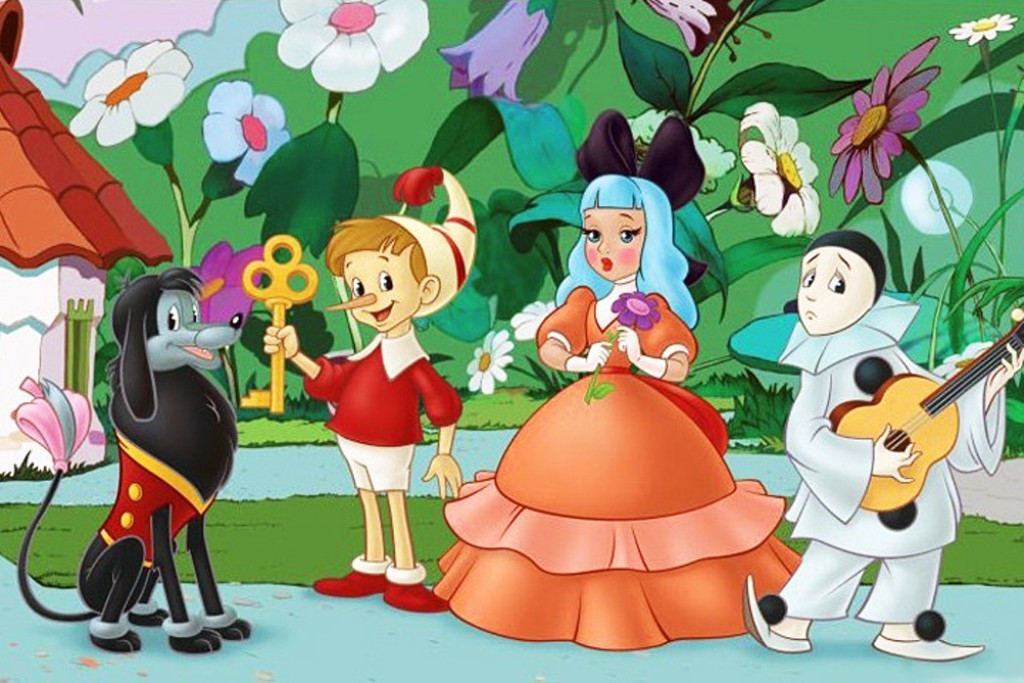 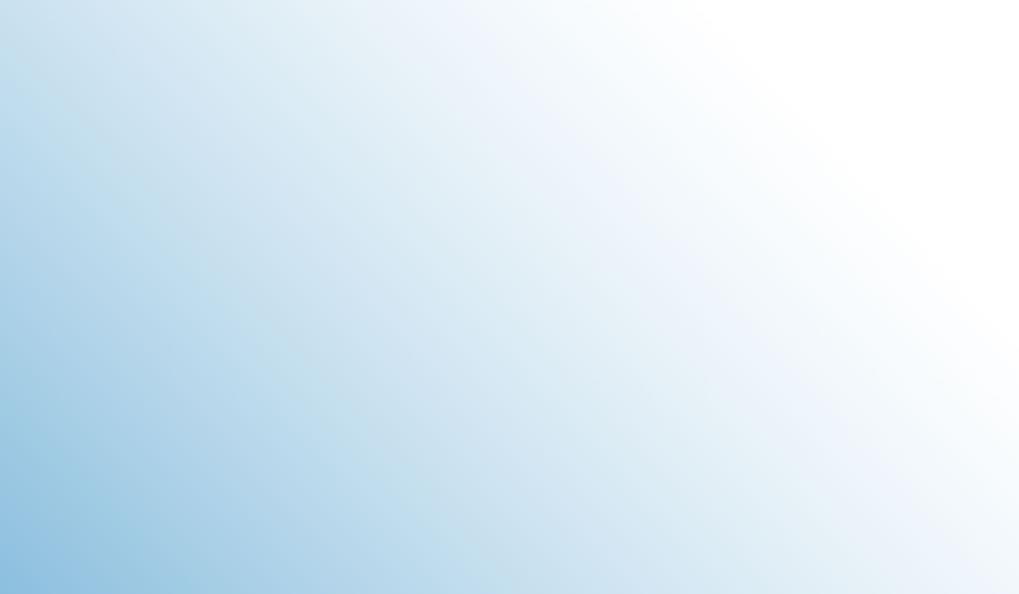 Как потратить деньги???
Может сделать покупки в магазине?
Может положить деньги в банк?
МАГАЗИН ИГРУШЕК
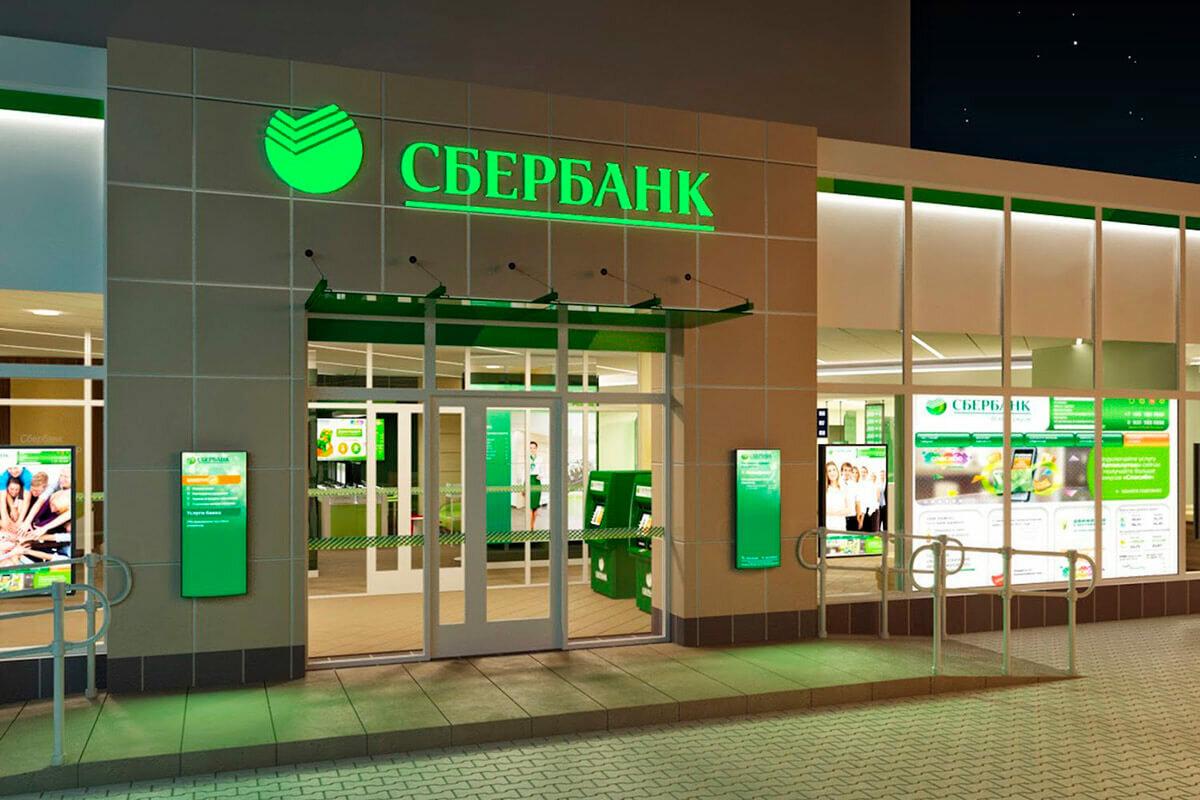 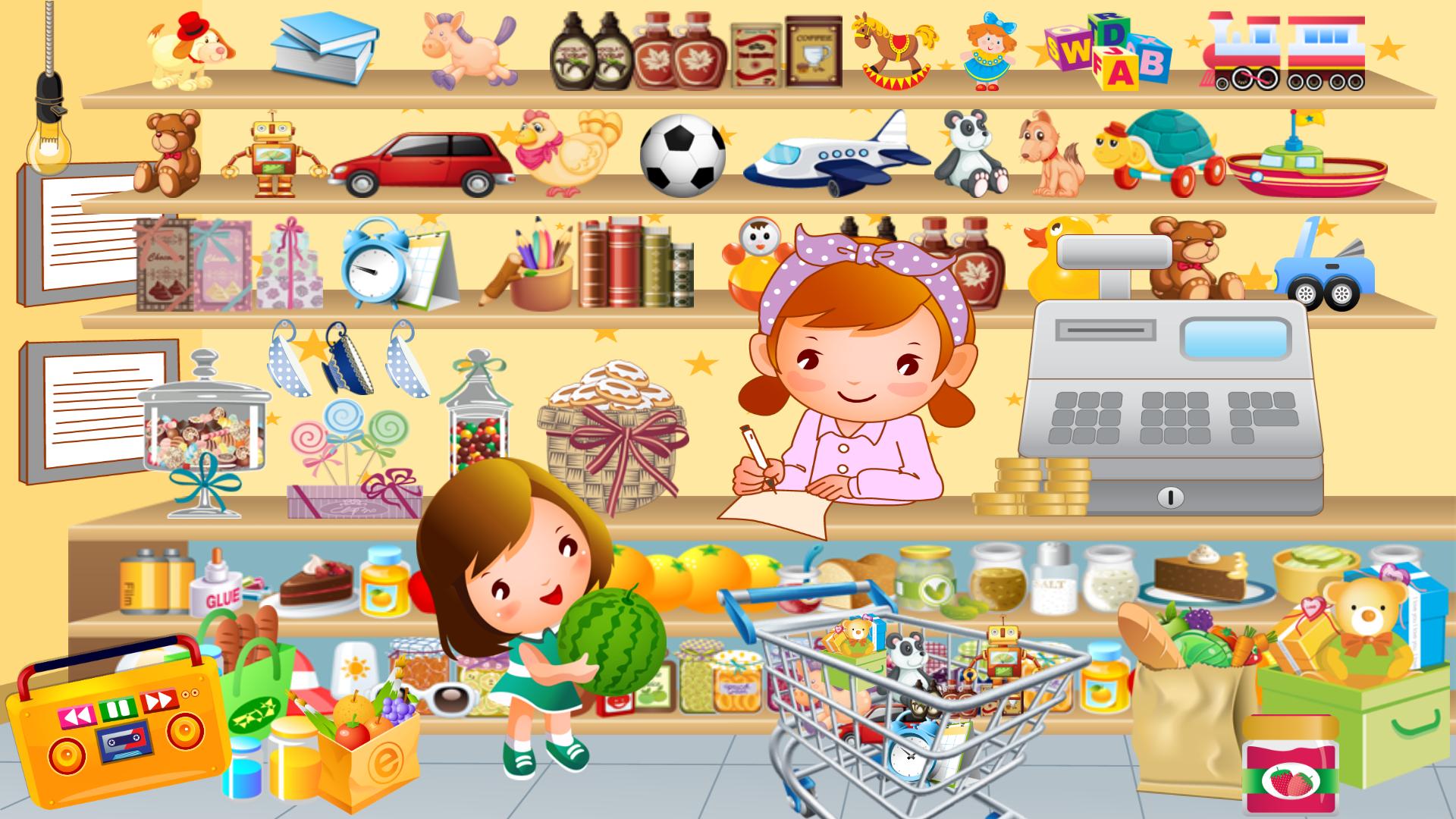 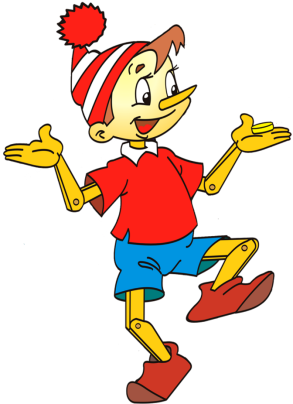 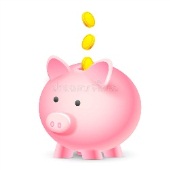 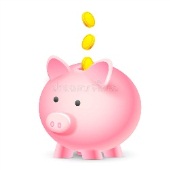 Может положить в копилку?
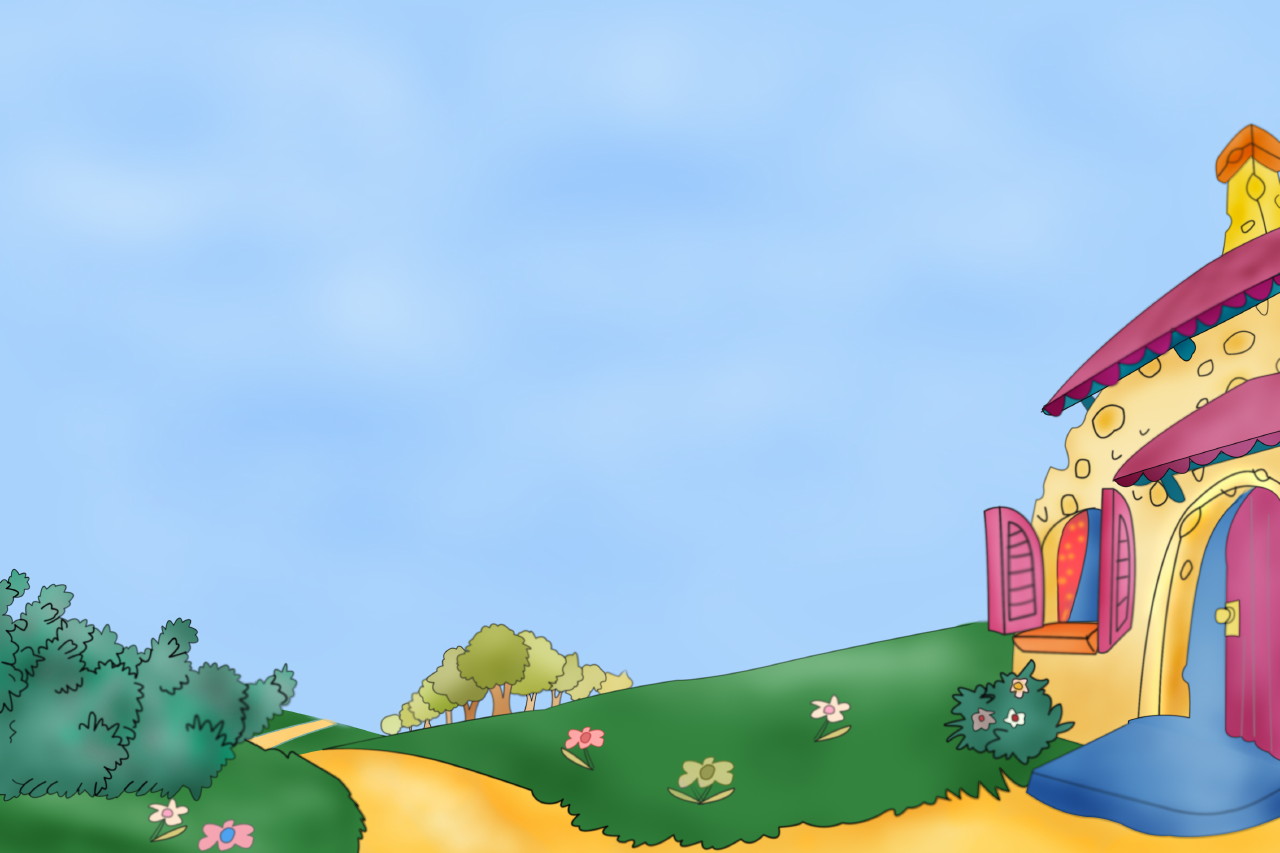 Буратино положил деньги в копилку! Через некоторое время посчитал, денег осталось столько, сколько положил!
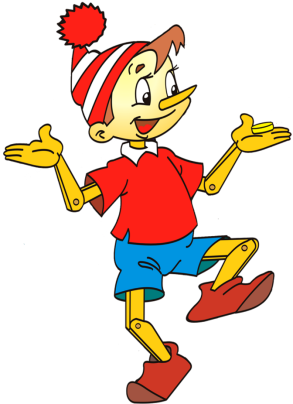 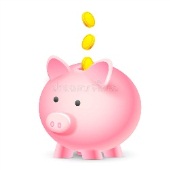 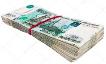 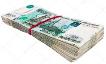 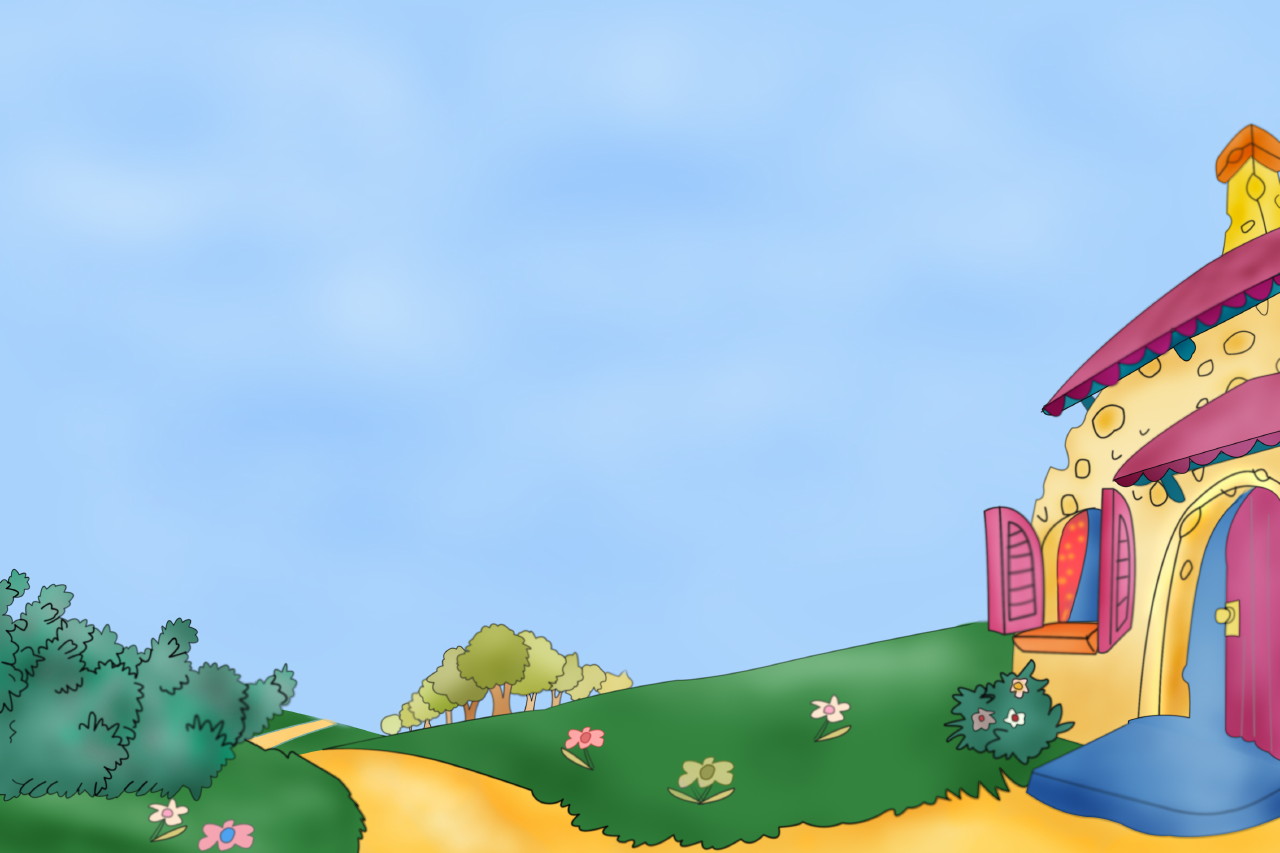 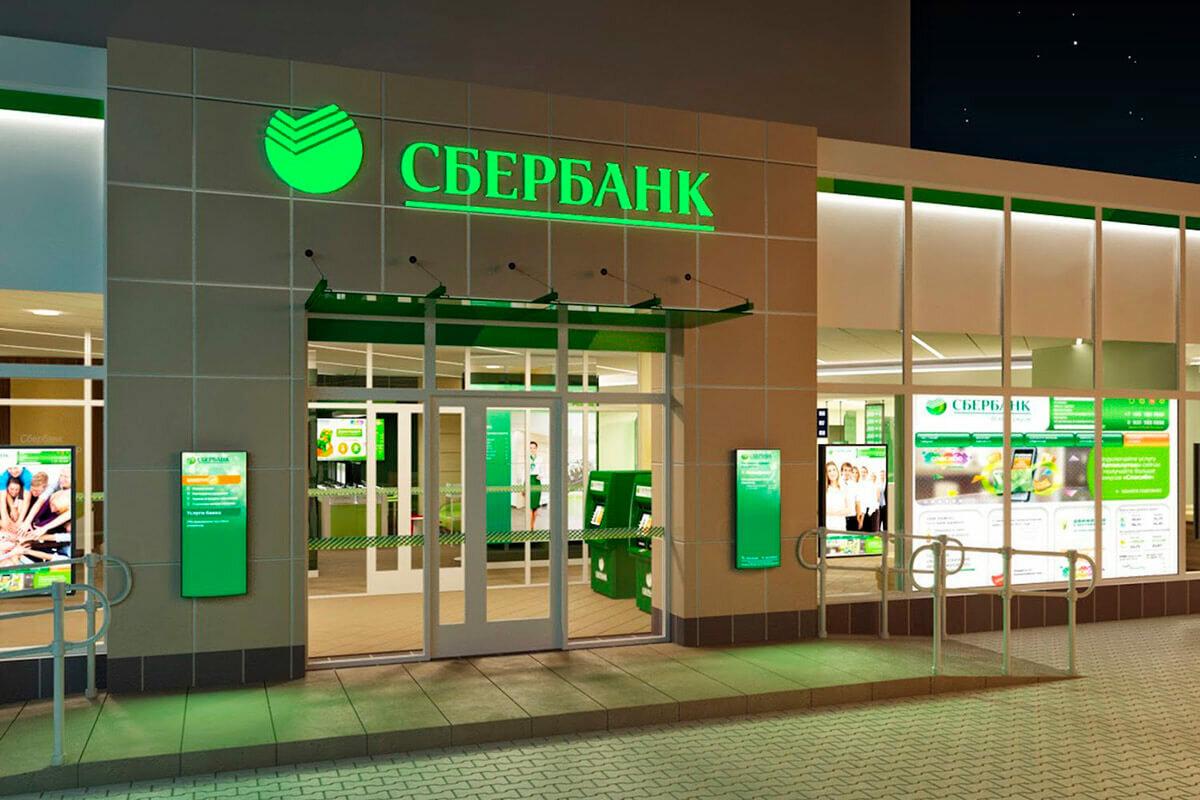 Буратино положил деньги в банк, сделал вклад и через некоторое время получил прибыль!
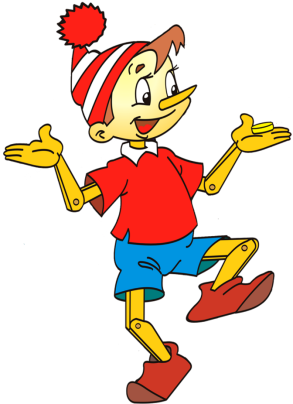 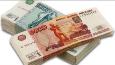 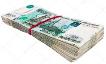 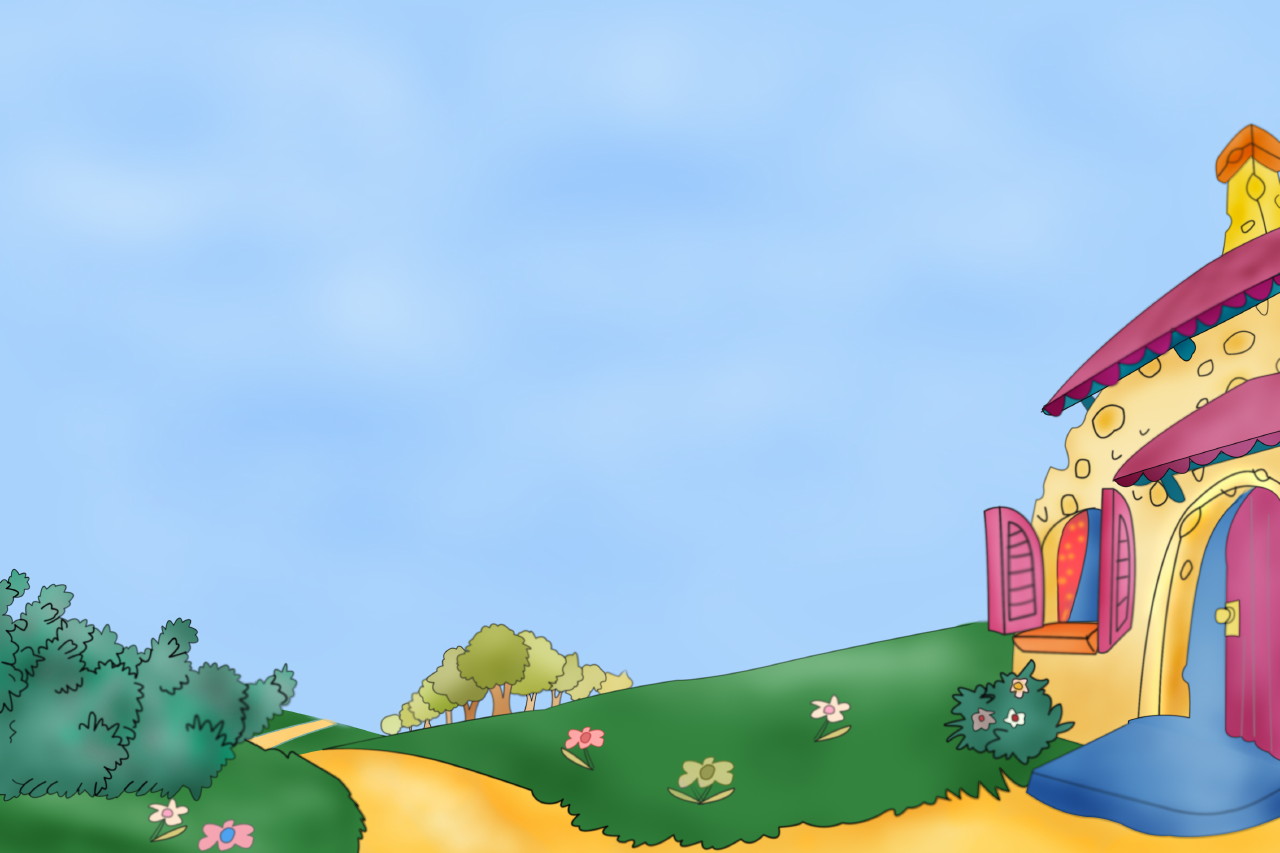 На заработанные деньги Буратино купил папе Карло много нужных вещей! Папа Карло гордится своим сыном!
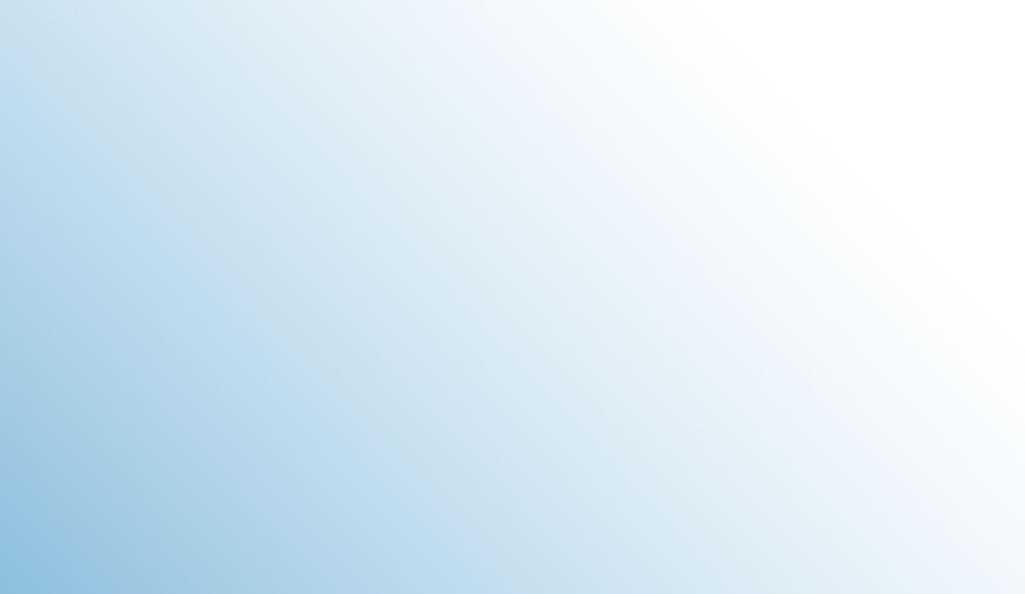 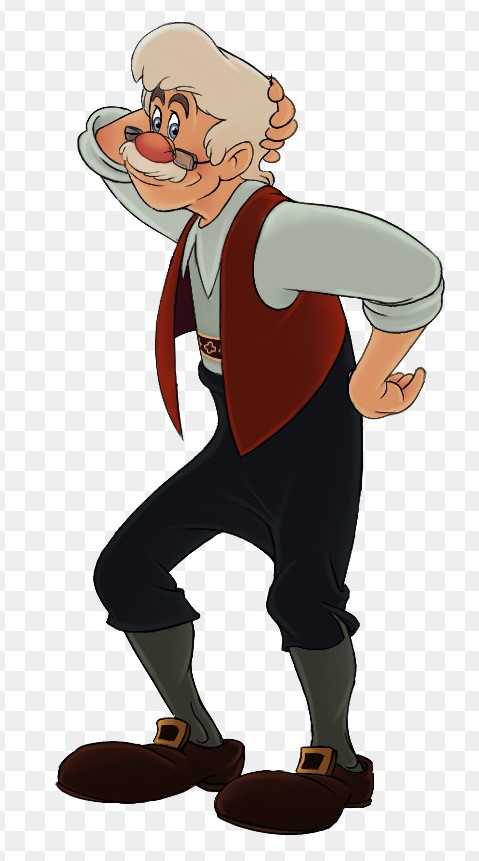 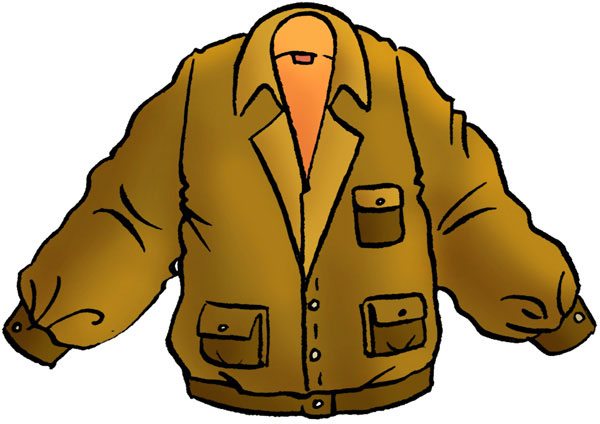 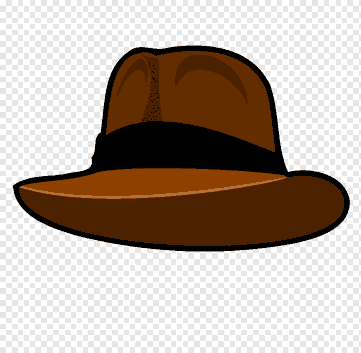 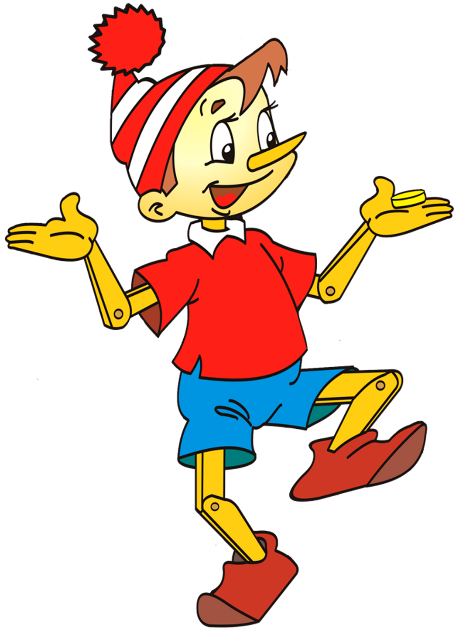 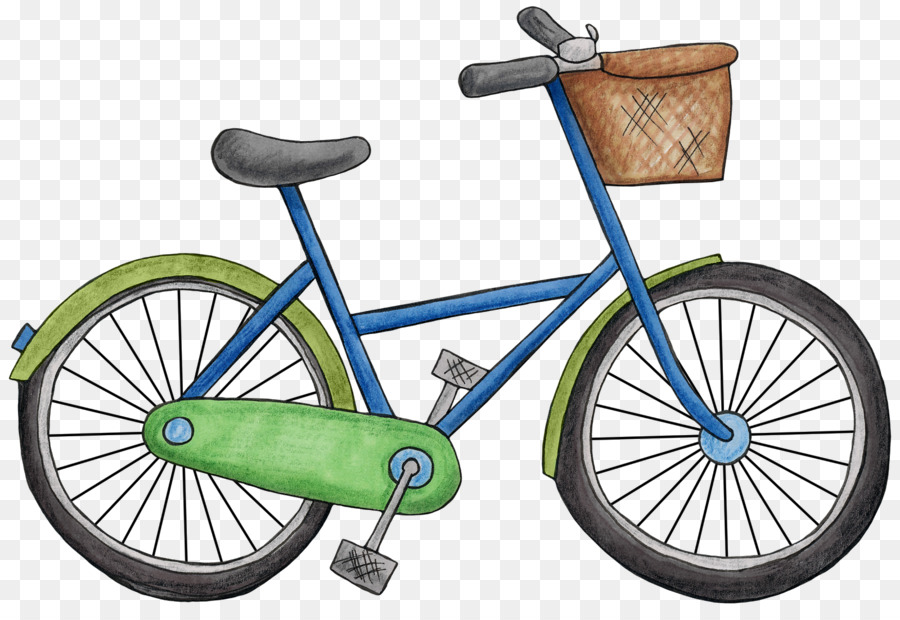 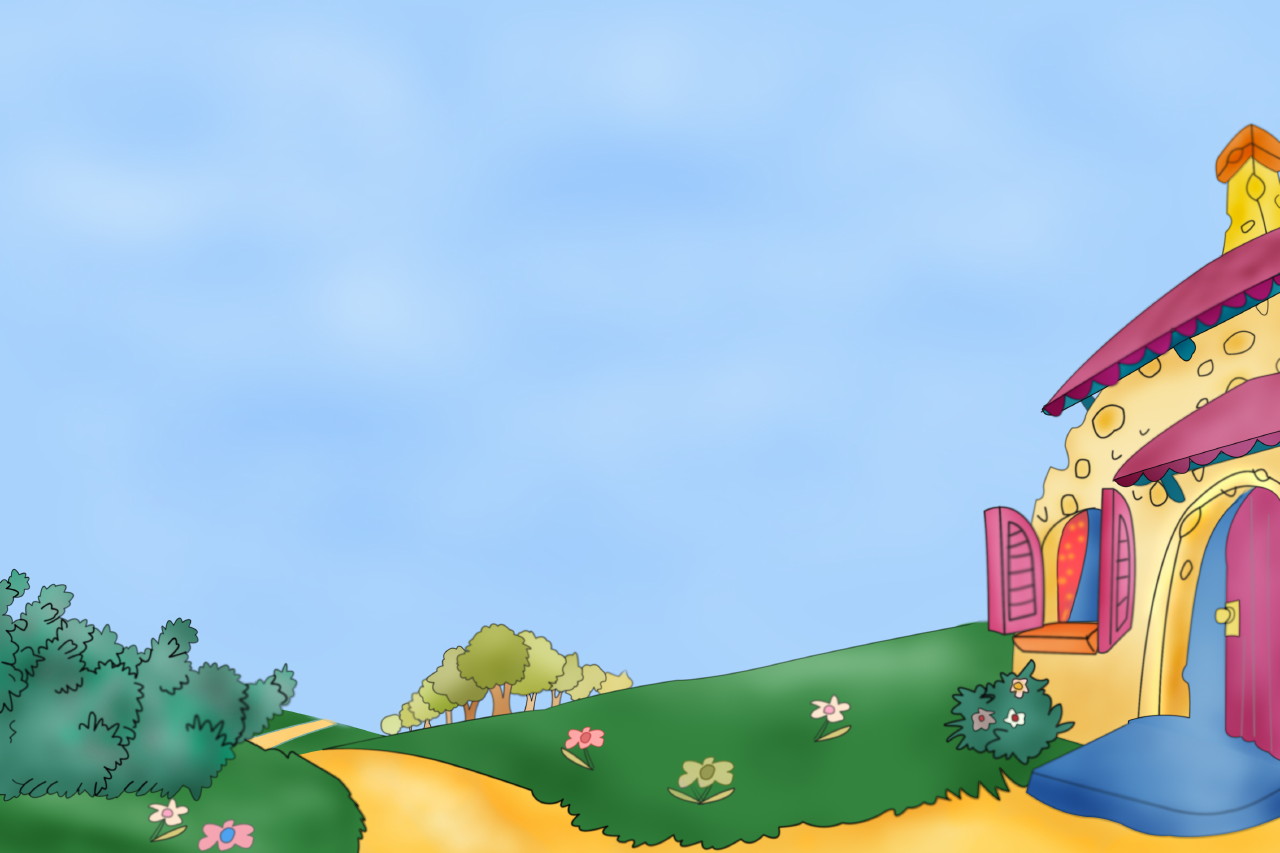 Дорогой  Буратино! Теперь ты знаешь  об истории появления   денег,  способах их зарабатывания и разумного их использования, о накоплении и сбережении. О потребностях, доходах и расходах семейного бюджета. О товарах и услугах, профессиях и рекламе. Никто тебя теперь не сможет обмануть. В  пословице народная мудрость: «Век живи- век учись!»
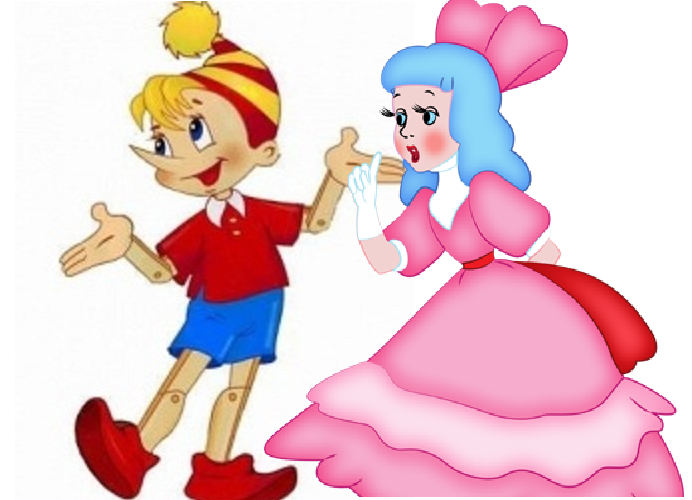